适用于工作汇报/岗位竞聘/述职报告/晋升演讲/个人简历等
述职竞聘
报告PPT
汇报人：XXX     汇报时间：XX年XX月
目录
工作回顾
（上阶段工作概述）
自我评价
（工作中自我感悟）
心得体会
（工作中发展建议）
展望规划
（未来的发展计划）
01
上阶段工作概述
工作回顾
Introduction Of Atmospheric
Business Plan Start up Plan PPT Template, 
Complete Framework
Job Review
请在此处输入您的文本，或者复制您的文本粘贴到此处请在此处请在此处输入您的文本，或者复制您的文本粘贴到此处请在此处或者复制您的文本粘贴到此处请在此处。
输入文本内容
请在此处输入您的文本，或者复制您的文本粘贴到此处请在此处请在此处输入您的文本，或者复制您的文本粘贴到此处请在此处或者复制您的文本粘贴到此处请在此处。
输入文本内容
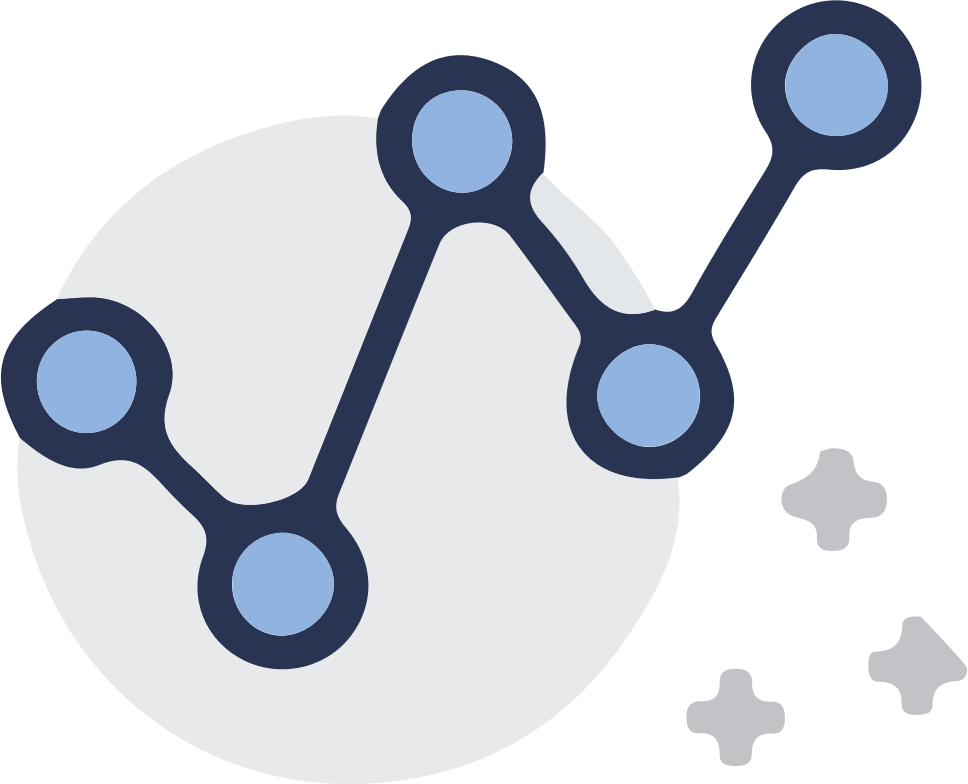 请在此处输入您的文本，或者复制您的文本粘贴到此处请在此处请在此处输入您的文本，或者复制您的文本粘贴到此处请在此处或者复制您的文本粘贴到此处请在此处。
输入文本内容
请在此处输入您的文本，或者复制您的文本粘贴到此处请在此处请在此处输入您的文本，或者复制您的文本粘贴到此处请在此处或者复制您的文本粘贴到此处请在此处。
输入文本内容
上阶段工作概述      重点工作
点击输入标题
点击输入标题
在此录入上述图表的综合说明，在此录入上述图表的综合描述说明。
在此录入上述图表的综合说明，在此录入上述图表的综合描述说明。
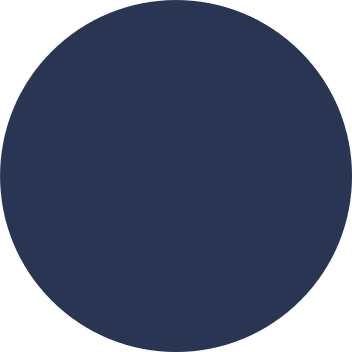 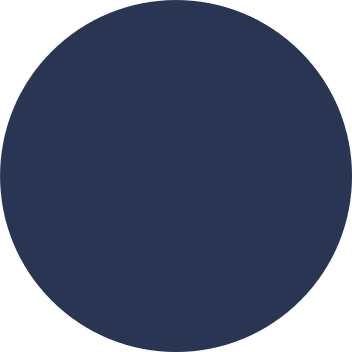 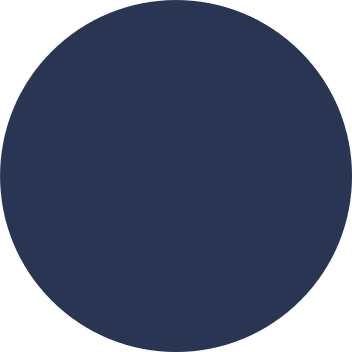 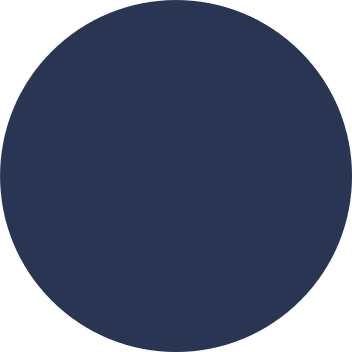 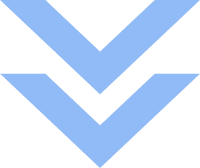 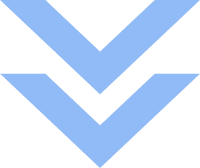 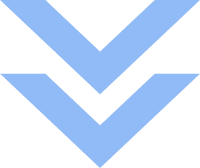 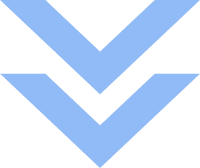 点击输入标题
点击输入标题
在此录入上述图表的综合说明，在此录入上述图表的综合描述说明。
在此录入上述图表的综合说明，在此录入上述图表的综合描述说明。
上阶段工作概述      完成情况
75%
60%
55%
55%
55%
40%
40%
39%
35%
30%
二月份
三月份
四月份
五月份
六月份
七月份
八月份
九月份
十月份
十一月份
点击输入标题文本
点击输入简要文字解说，解说文字尽量概括精炼，不用多余的文字修饰，简洁精准的 解说所提炼的核心概念。点击输入简要文字解说，解说文字尽量概括精炼，不用多余的文字修饰，简洁精准的 解说所提炼的核心概念。
上阶段工作概述      完成进度
01
184,900
结论1：您的内容打在这里，或者通过复制您的文本后，在此框中选择粘贴，并选择只保留文字。
358,770
02
结论2：您的内容打在这里，复制您的文本后，在此框中选择粘贴，并选择只保留文字。
638,859
03
结论3：您的内容打在这里，在此框中选择粘贴，并选择只保留文字。
04
1,936,200
结论4：您的内容打在这里，在此框中选择粘贴，并选择只保留文字。
05
2,242,700
结论5：您的内容打在这里，在此框中选择粘贴。
2,362,100
06
结论6：您的内容打在这里，选择粘贴，并选择只保留文字。
07
2,398,400
结论7：您的内容打在这里只保留文字。
08
1,671,370
结论8：您的内容打在这里，选择粘贴，并选择只保留文字。
1,424,082
09
结论9：您的内容打在这里，粘贴，并选择只保留文字。
10
1,580,730
结论10：您的内容打在这里，只保留文字。
734,889
11
结论11：您的内容打在这里，或者通过复制您的文本后，并选择只保留文字。
12
254,306
结论12：您的内容打在这里，在此框中选择粘贴，并选择只保留文字。
上阶段工作概述      收益情况
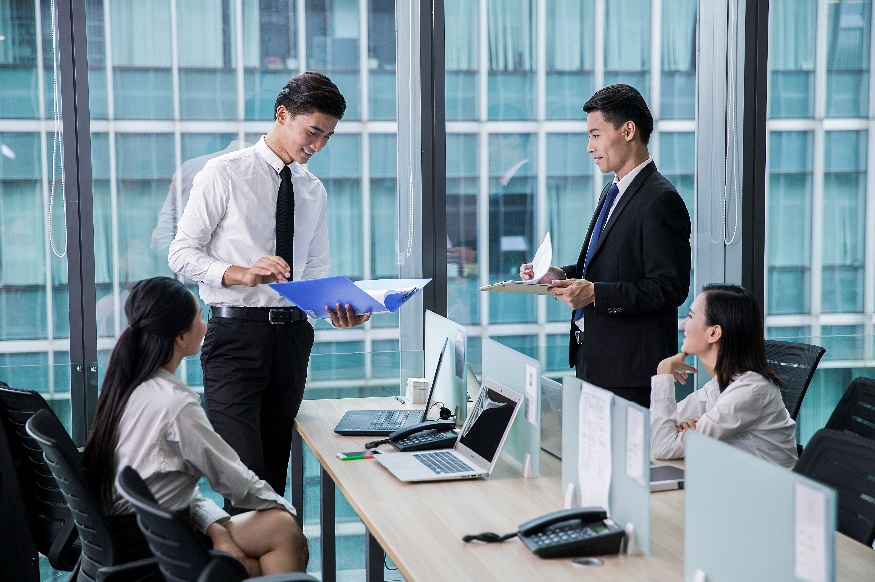 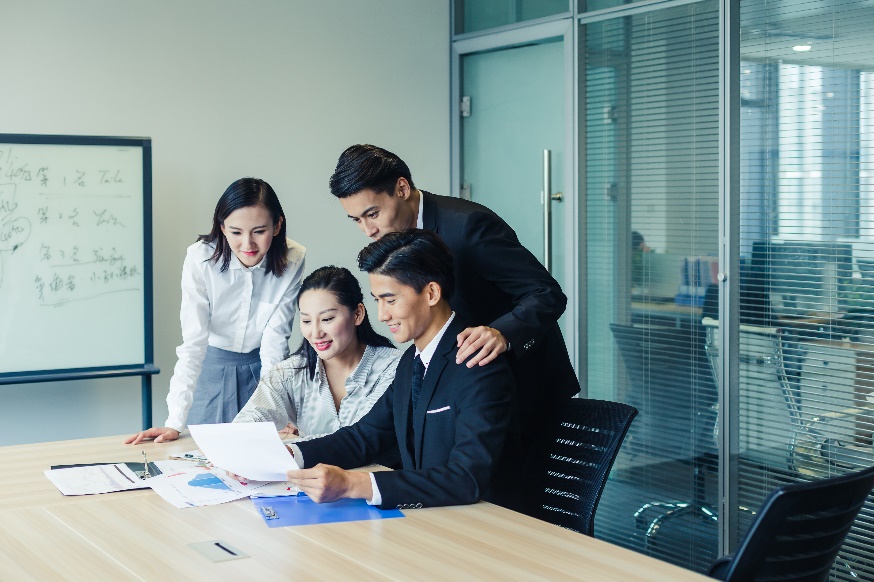 商务英语培训
沟通技巧培训
员工培训情况表述
右键点击图片选择设置图片格式可直接替换图片。您的容打在这里，或者通过复制您的文本后，在此框中选择粘贴，并选择只保留文字。右键点击图片选择设置图片格式可直接替换图片。您的容打在这里，或者通过复制您的文本后，在此框中选择粘贴，并选择只保留文字。
上阶段工作概述      培训情况
02
工作中的自我感悟
工作评价
Introduction Of Atmospheric
Business Plan Start up Plan PPT Template, 
Complete Framework
Job Review
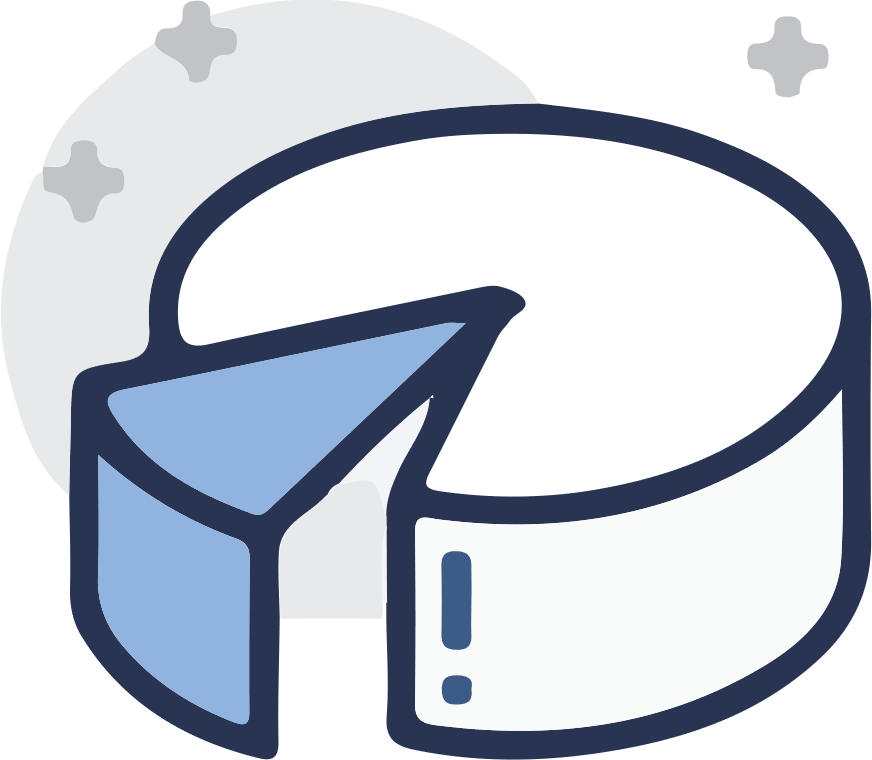 添加标题内容
在此录入上述图表的综合说明，在此录入上述图表的综合描述说明。
添加标题内容
在此录入上述图表的综合说明，在此录入上述图表的综合描述说明。
岗位职责义务
右键点击图片选择设置图片格式可直接替换图片。您的容打在这里，或者通过复制您的文本后，在此框中选择粘贴，并选择只保留文字。
添加标题内容
添加标题内容
在此录入上述图表的综合说明，在此录入上述图表的综合描述说明。
在此录入上述图表的综合说明，在此录入上述图表的综合描述说明。
工作中的自我感悟      岗位职责
第一小组完成情况
第二小组完成情况
超额完成
1890002,00
完成合同金额200万，完成率100%
完成合同金额230万，完成率100%
第三小组完成情况
第四小组完成情况
完成合同金额450万，完成率100%
完成合同金额650万，完成率100%
四组总体进度概述
2015全年营业额6500万元
超额完成1890002元
右键点击图片选择设置图片格式可直接替换图片。您的容打在这里，或者通过复制您的文本后，在此框中选择粘贴，并选择只保留文字。您的容打在这里者通过复制您的文本后，在此框中选择粘贴，并选择只保留文字。
工作中的自我感悟    工作效益
阶段目标
总体目标
点击输入简要文字内容，文字内容需概括精炼，不用多余的文字修饰，言简意赅的说明分项内容。
点击输入简要文字内容，文字内容需概括精炼，不用多余的文字修饰，言简意赅的说明分项内容。点击输入简要文字内容，文字内容需概括精炼，不用多余的文字修饰……。
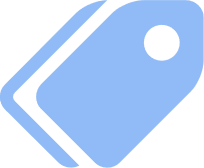 点击输入简要文字内容，文字内容需概括精炼，不用多余的文字修饰，言简意赅的说明分项内容。
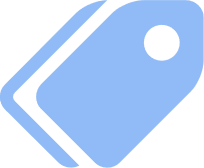 点击输入简要文字内容，文字内容需概括精炼，不用多余的文字修饰，言简意赅的说明分项内容。
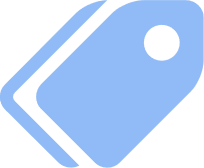 点击输入简要文字内容，文字内容需概括精炼，不用多余的文字修饰，言简意赅的说明分项内容。
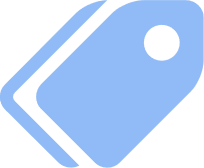 工作中的自我感悟    工作目标
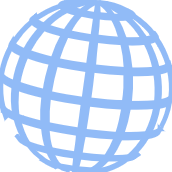 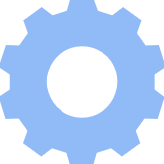 点击输入标题文本
点击输入标题文本
点击输入标题文本
点击输入简要文字解说，解说文字尽量概括精炼，不用多余的文字修饰，简洁精准的 解说所提炼的核心概念。点击输入简要文字解说，解说文字尽量概括精炼，不用多余的文字修饰，简洁精准的 解说所提炼的核心概念。
点击输入简要文字解说，解说文字尽量概括精炼，不用多余的文字修饰，简洁精准的 解说所提炼的核心概念。点击输入简要文字解说，解说文字尽量概括精炼，不用多余的文字修饰，简洁精准的 解说所提炼的核心概念。
点击输入简要文字解说，解说文字尽量概括精炼，不用多余的文字修饰，简洁精准的 解说所提炼的核心概念。点击输入简要文字解说，解说文字尽量概括精炼，不用多余的文字修饰，简洁精准的 解说所提炼的核心概念。
工作中的自我感悟    岗位优势
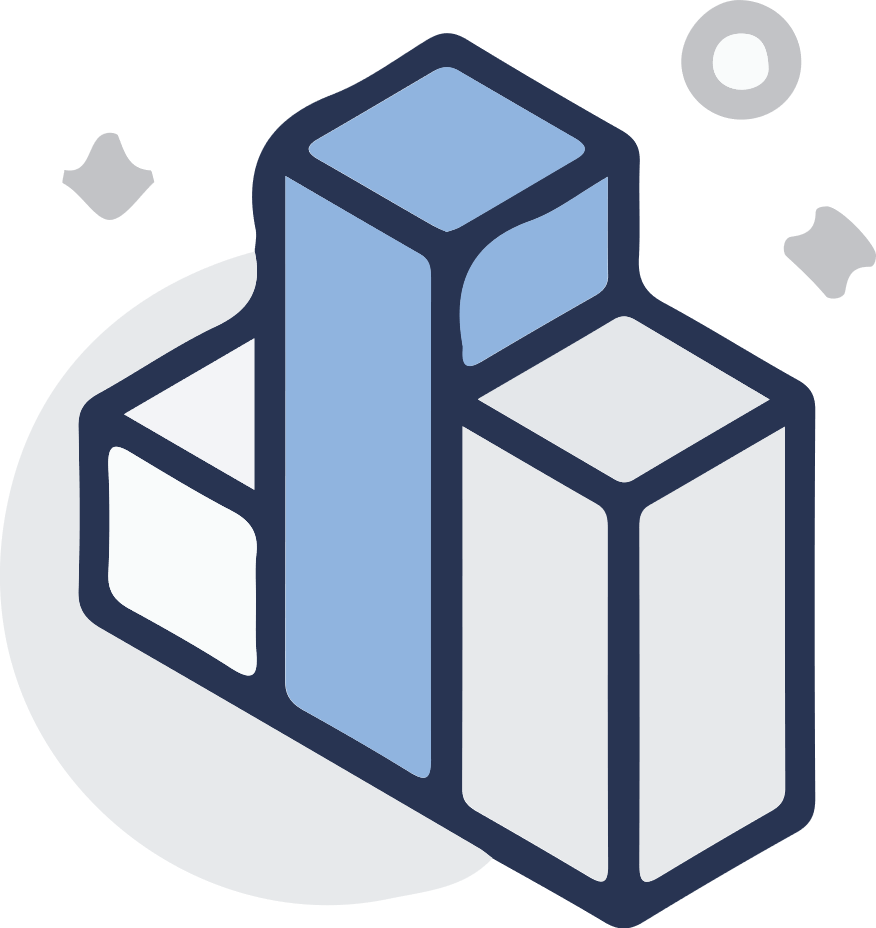 我的个人优势
添加标题内容
添加标题内容
添加标题内容
添加标题内容
此处添加详细文本描述，建议与标题相关并符合整体语言风格，语言描述尽量简洁生动。尽量将每页幻灯片的字数控制在  200字以内，据统计每页幻灯片的最好控制在  5分钟之内。
右键点击图片选择设置图片格式可直接替换图片。您的容打在这里，或者通过复制您的文本。
右键点击图片选择设置图片格式可直接替换图片。您的容打在这里，或者通过复制您的文本。
右键点击图片选择设置图片格式可直接替换图片。您的容打在这里，或者通过复制您的文本。
右键点击图片选择设置图片格式可直接替换图片。您的容打在这里，或者通过复制您的文本。
工作中的自我感悟    个人优势
右键点击图片选择设置图片格式可直接替换图片。您的容打在这里，或者通过复制您的文本后，并选择只保留文字。
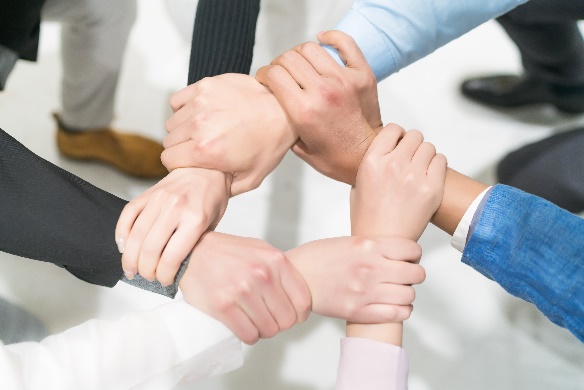 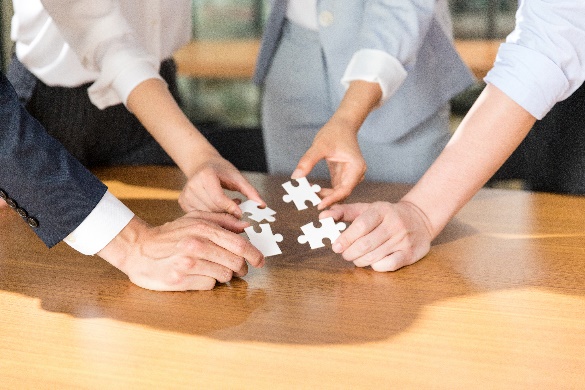 右键点击图片选择设置图片格式可直接替换图片。您的容打在这里，或者通过复制您的文本后，并选择只保留文字。
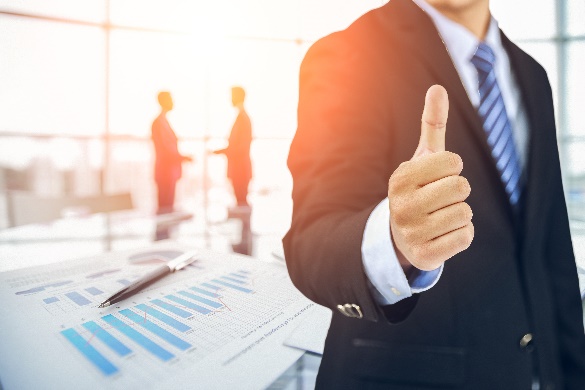 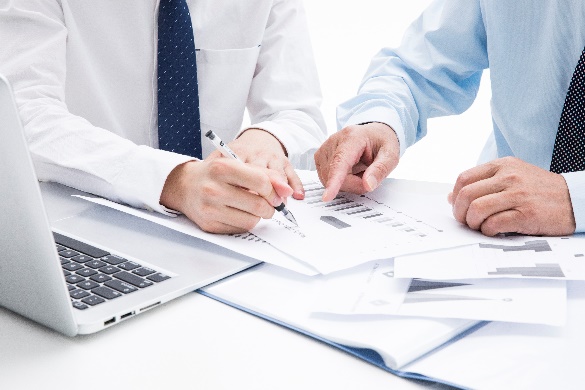 右键点击图片选择设置图片格式可直接替换图片。您的容打在这里，或者通过复制您的文本后，并选择只保留文字。
右键点击图片选择设置图片格式可直接替换图片。您的容打在这里，或者通过复制您的文本后，并选择只保留文字。
工作中的自我感悟    我的竞争力
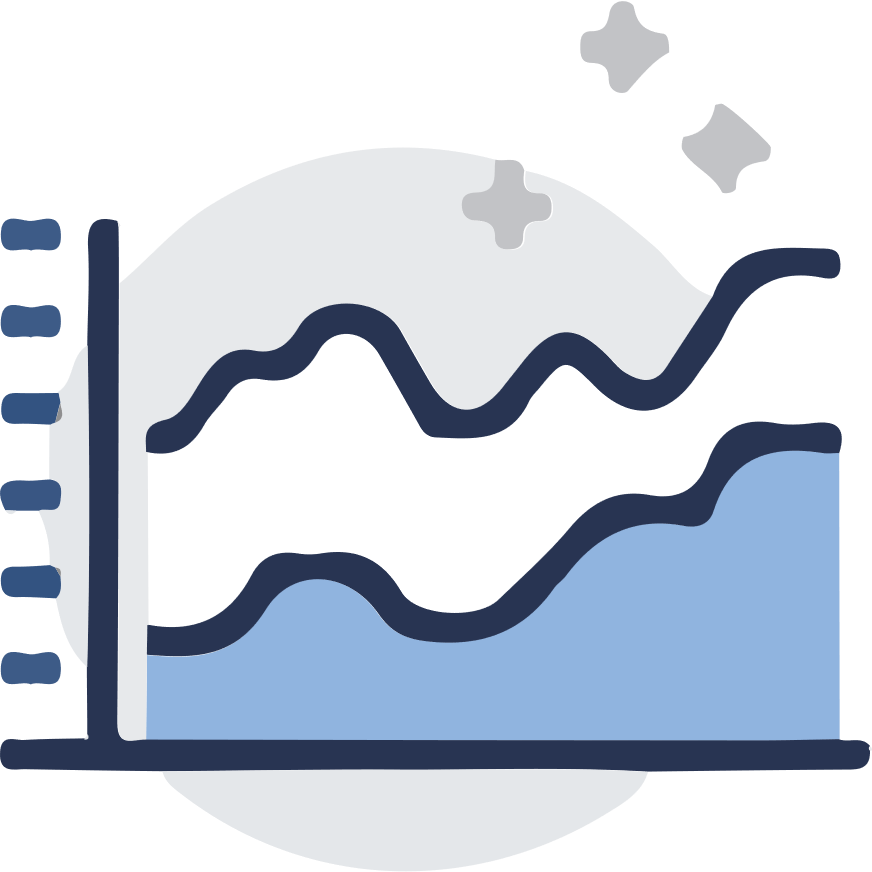 输入你的标题
这里输入简单的文字概述里输入简单文字概述输入简单的文字概述里输入输入字概述里输入简单文字概述。
输入你的标题
这里输入简单的文字概述里输入简单文字概述输入简单的文字概述里输入输入字概述里输入简单文字概述。
输入你的标题
这里输入简单的文字概述里输入简单文字概述输入简单的文字概述里输入输入字概述里输入简单文字概述。
工作中的自我感悟    自我评价
03
工作中的发展建议
心得体会
Introduction Of Atmospheric
Business Plan Start up Plan PPT Template, 
Complete Framework
Job Review
添加标题内容
您的内容打在这里，或者通过复制您的文本后，在此框中选择粘贴，并选择只保留文字。您的内容打在这里。
添加标题内容
您的内容打在这里，或者通过复制您的文本后，在此框中选择粘贴，并选择只保留文字。您的内容打在这里。
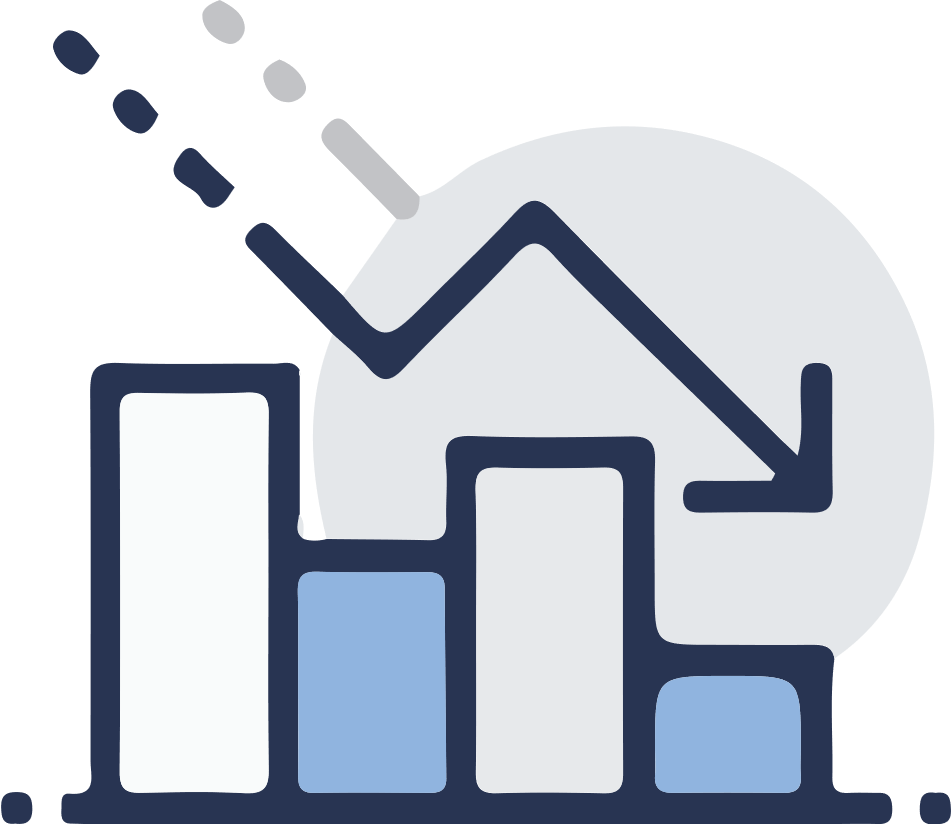 添加标题内容
添加标题内容
您的内容打在这里，或者通过复制您的文本后，在此框中选择粘贴，并选择只保留文字。
您的内容打在这里，或者通过复制您的文本后，在此框中选择粘贴，并选择只保留文字。通过通过复制您的文本。
工作中的发展建议    工作心得
添加标题内容
您的内容打在这里，或者通过复制您的文本后，在此框中选择粘贴，并选择只保留文字。您的内容打在这里。
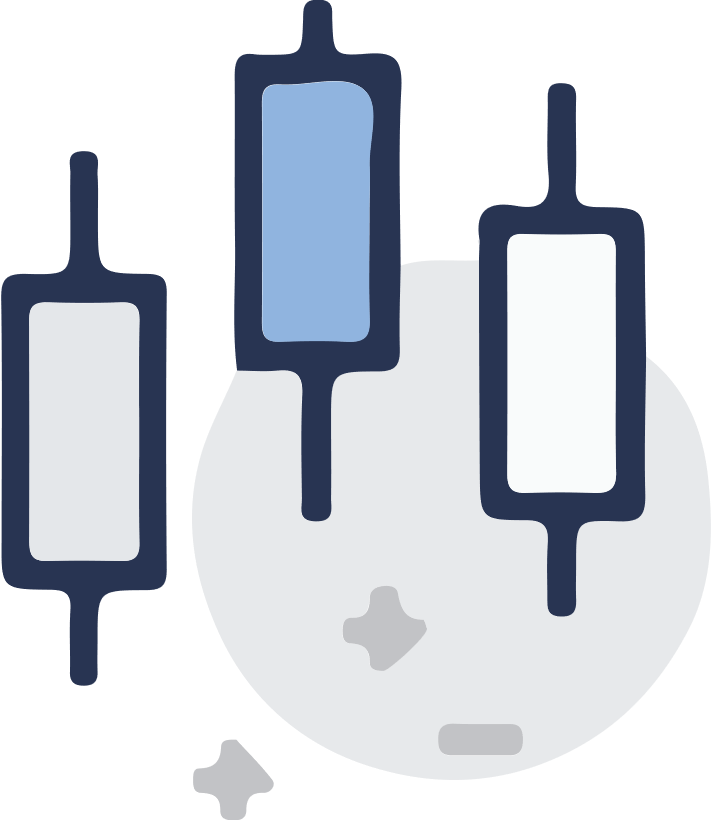 添加标题内容
您的内容打在这里，或者通过复制您的文本后，在此框中选择粘贴，并选择只保留文字。您的内容打在这里。
添加标题内容
添加标题内容
您的内容打在这里，或者通过复制您的文本后，在此框中选择粘贴，并选择只保留文字。
您的内容打在这里，或者通过复制您的文本后，在此框中选择粘贴，并选择只保留文字。通过通过复制您的文本。
工作中的发展建议    责任义务
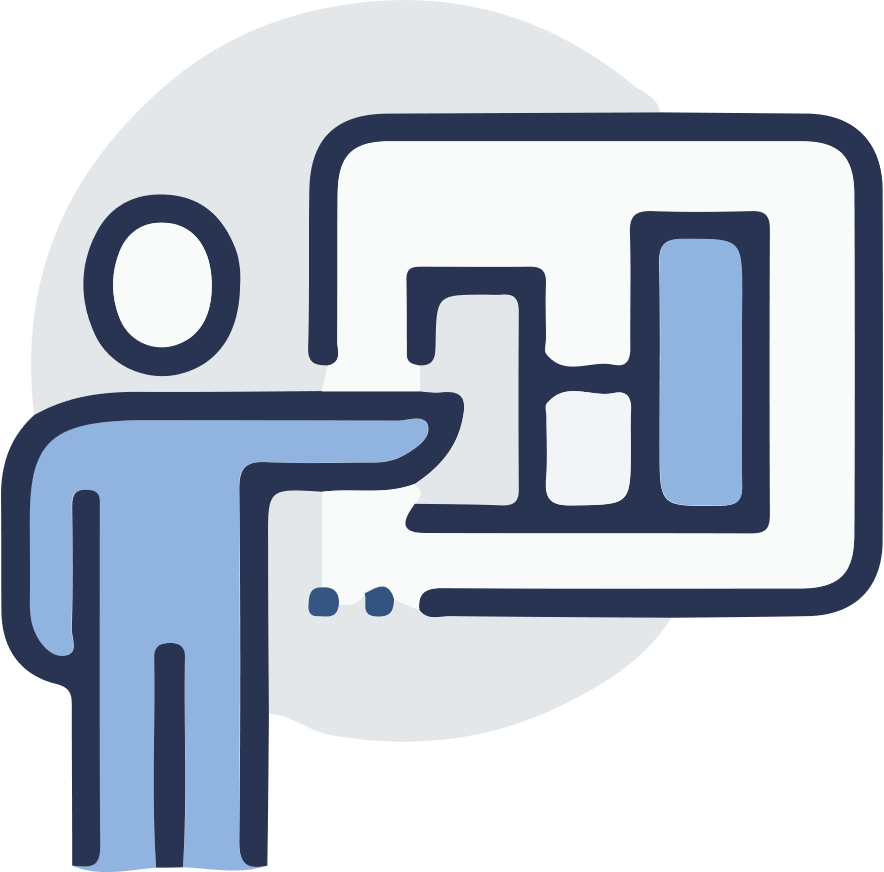 机遇
劣势
挑战
优势
点击输入简要文字解说，解说文字尽量概括精炼，不用多余的文字修饰，简洁精准的 解说所提炼的核心概念。
点击输入简要文字解说，解说文字尽量概括精炼，不用多余的文字修饰，简洁精准的 解说所提炼的核心概念。
点击输入简要文字解说，解说文字尽量概括精炼，不用多余的文字修饰，简洁精准的 解说所提炼的核心概念。
点击输入简要文字解说，解说文字尽量概括精炼，不用多余的文字修饰，简洁精准的 解说所提炼的核心概念。
工作中的发展建议    机遇挑战
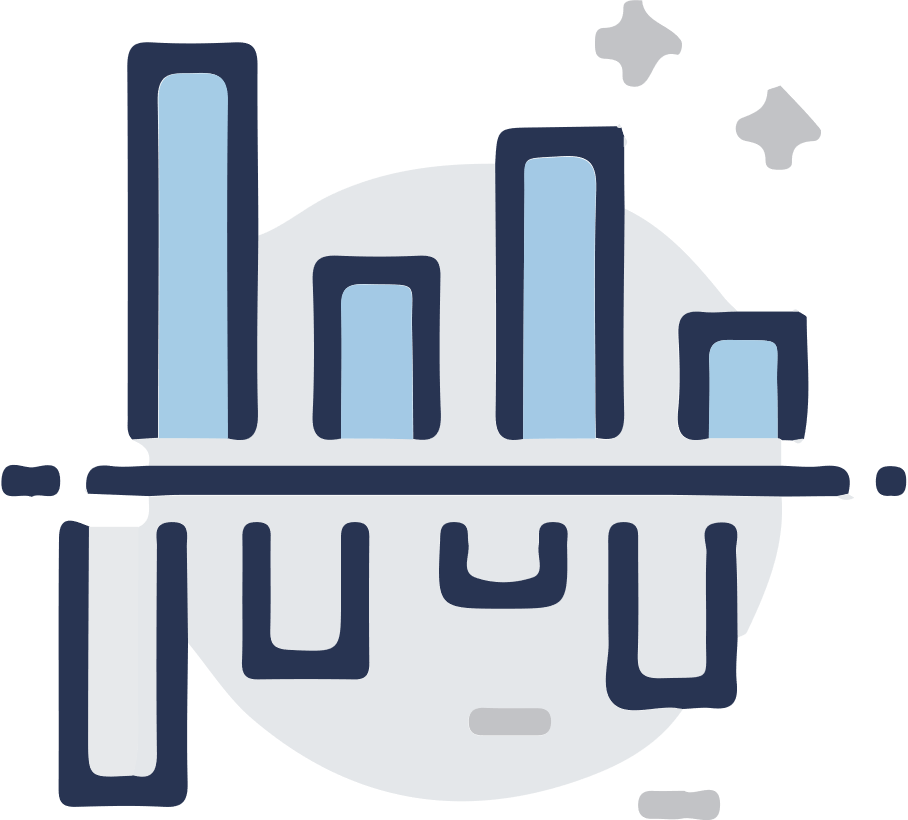 点击输入标题
1
在此录入上述图表的综合说明，在此录入上述图表的综合描述说在此录入上述图表的综合说明，在此录入上述图表的综合描述说明。
点击输入标题
2
在此录入上述图表的综合说明，在此录入上述图表的综合描述说在此录入上述图表的综合说明，在此录入上述图表的综合描述说明。
点击输入标题
3
在此录入上述图表的综合说明，在此录入上述图表的综合描述说在此录入上述图表的综合说明，在此录入上述图表的综合描述说明。
工作中的发展建议    发展报告
添加标题内容
添加标题内容
添加标题内容
添加标题内容
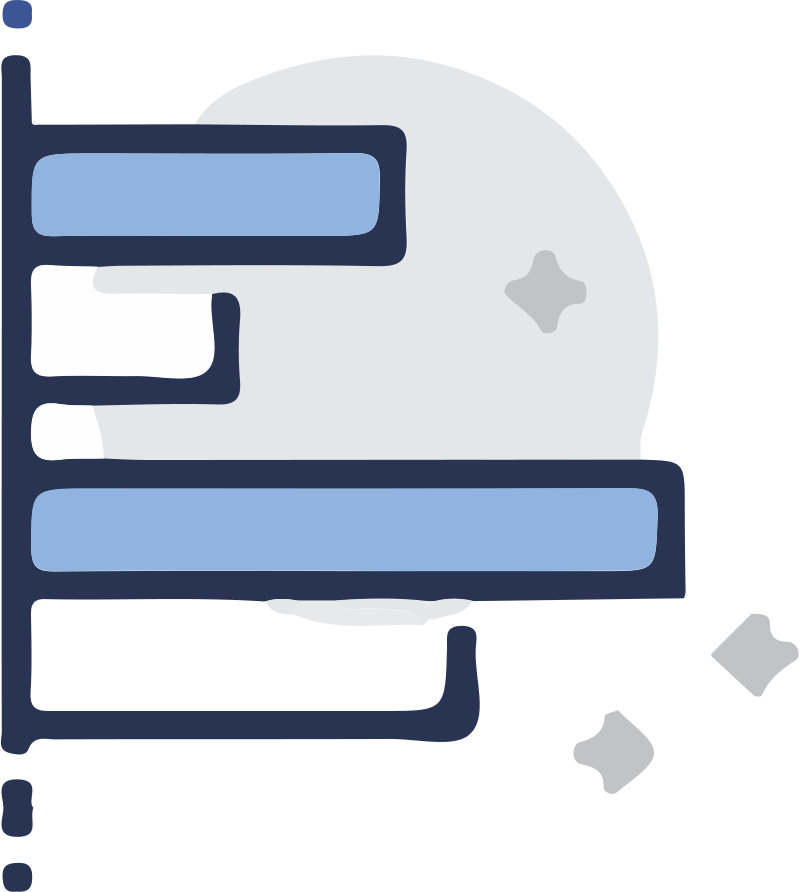 点击输入简要文字内容，文字内容需概括精炼，不用多余的文字修饰，言简意赅的说明分项内容。
点击输入简要文字内容，文字内容需概括精炼，不用多余的文字修饰，言简意赅的说明分项内容。
点击输入简要文字内容，文字内容需概括精炼，不用多余的文字修饰，言简意赅的说明分项内容。
点击输入简要文字内容，文字内容需概括精炼，不用多余的文字修饰，言简意赅的说明分项内容。
工作中的发展建议    工作规划
04
未来的发展计划
展望规划
Introduction Of Atmospheric
Business Plan Start up Plan PPT Template, 
Complete Framework
Job Review
添加标题内容
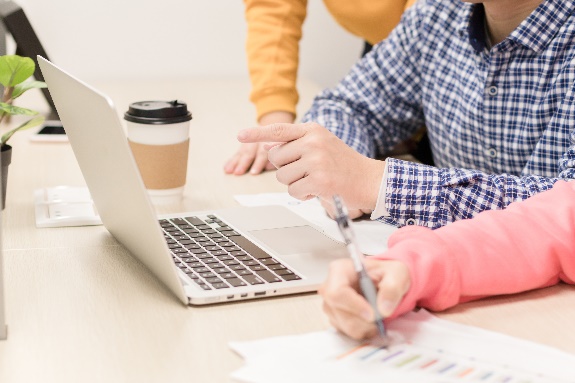 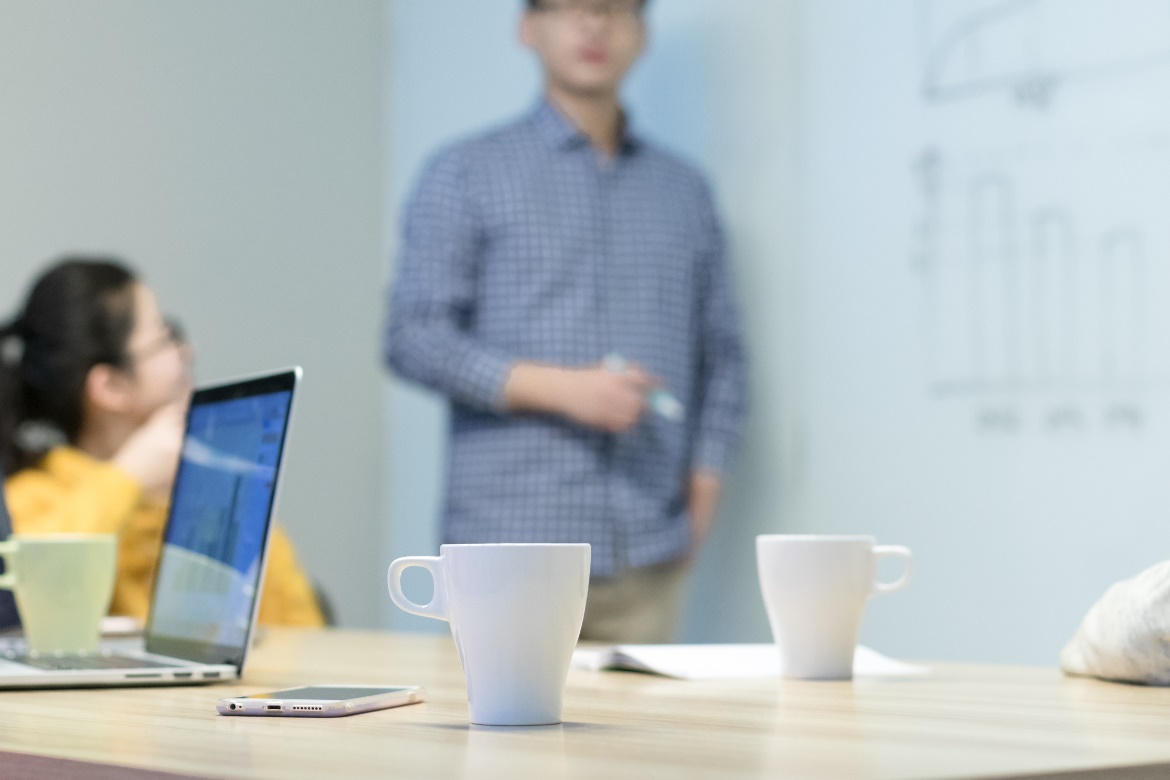 您的内容打在这里，或者通过复制您的文本后，在此框中选择粘贴，并选择只保留文字。
添加标题内容
添加标题内容
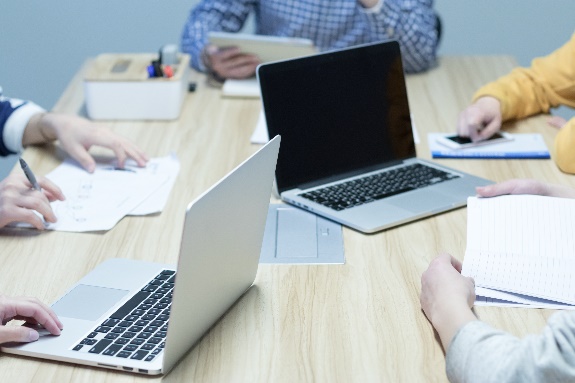 您的内容打在这里，或者通过复制您的文本后，在此框中选择粘贴，并选择只保留文字。
您的内容打在这里，或者通过复制您的文本后，在此框中选择粘贴，并选择只保留文字。
未来的发展计划    工作提升
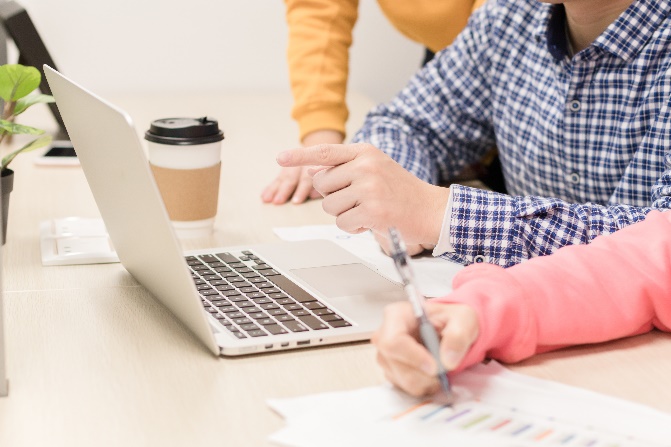 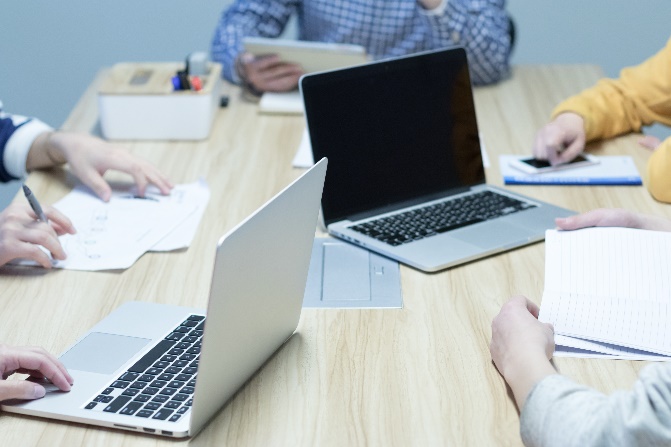 点击输入简要文字内容，文字内容需概括精炼，不用多余的文字修饰。
点击输入简要文字内容，文字内容需概括精炼，不用多余的文字修饰。
添加标题内容
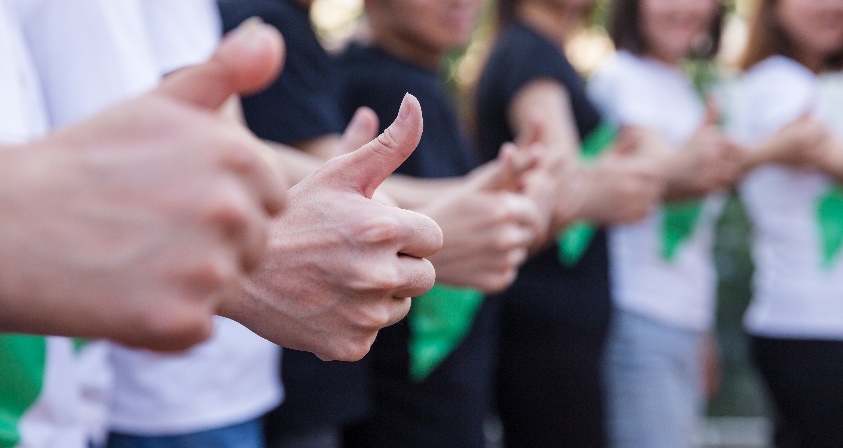 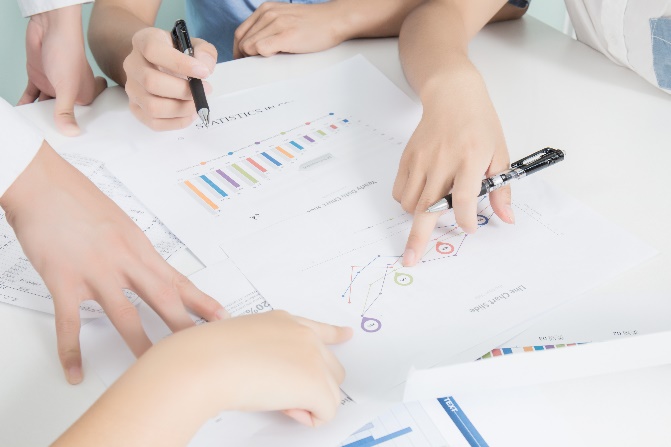 点击输入简要文字内容，文字内容需概括精炼，不用多余的文字修饰。
点击输入简要文字内容，文字内容需概括精炼，不用多余的文字修饰。
未来的发展计划	步骤实施
适用于工作汇报/岗位竞聘/述职报告/晋升演讲/个人简历等
述职竞聘
报告PPT
汇报人：XXX     汇报时间：XX年XX月